As believers we have the Holy Spirit
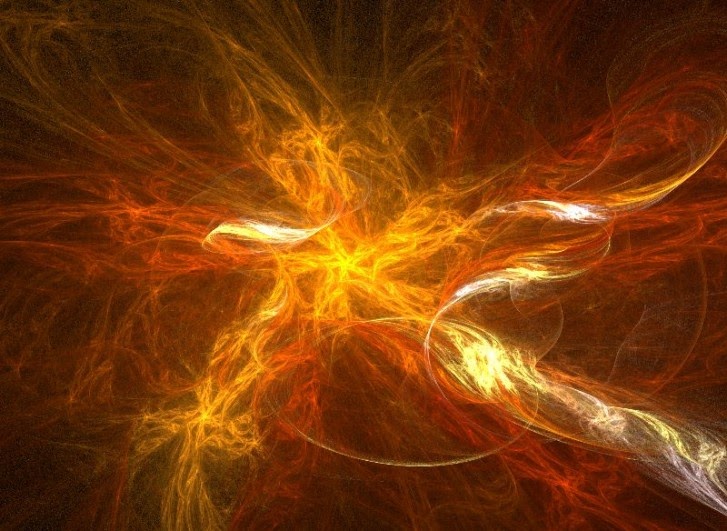 He will provide help as we ask.
Romans 8:5Those who live according to the flesh have their minds set on what the flesh desires; but those who live in accordance with the Spirit have their minds set on what the Spirit desires.
Romans 8:6-7The mind governed by the flesh is death, but the mind governed by the Spirit is life and peace. The mind governed by the flesh is hostile to God; it does not submit to God’s law, nor can it do so.
Romans 8:8Those who are in the realm of the flesh cannot please God
Romans 8:9-10You, however, are not in the realm of the flesh but are in the realm of the Spirit, if indeed the Spirit of God lives in you. And if anyone does not have the Spirit of Christ, they do not belong to Christ.  But if Christ is in you, then even though your body is subject to death because of sin, the Spirit gives life because of righteousness.
Romans 8:11-12And if the Spirit of him who raised Jesus from the dead is living in you, he who raised Christ from the dead will also give life to your mortal bodies because of his Spirit who lives in you. Therefore, brothers and sisters, we have an obligation—but it is not to the flesh, to live according to it.
Romans 8:13For if you live according to the flesh, you will die; but if by the Spirit you put to death the misdeeds of the body, you will live.
Romans 8:14For those who are led by the Spirit of God are the children of God.
Hearing God
in our daily lives
Can We Hear From God?
Reality,  Motive,  Blocks to Reception
Discerning the Sound
Knowing different voices
Understanding Listening
Guidelines - The Word of God
Assignments in Active Listening
Ministry Opportunities
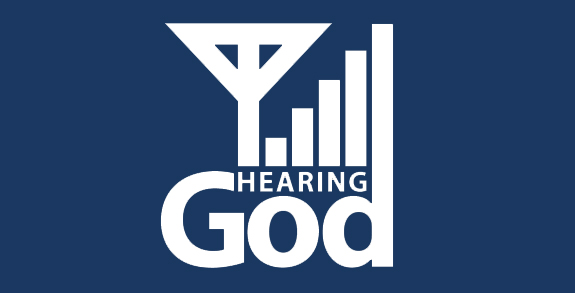 Does God Really 
Speak To People?
?
Genesis 1 
The Elements
They hear and respond
To whom has God spoken?
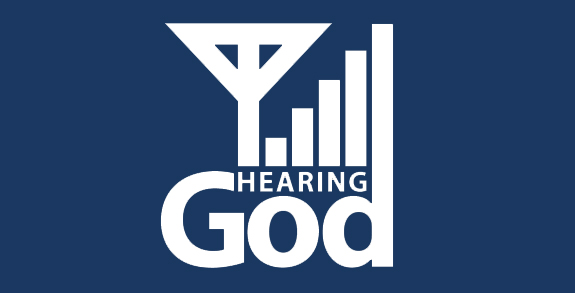 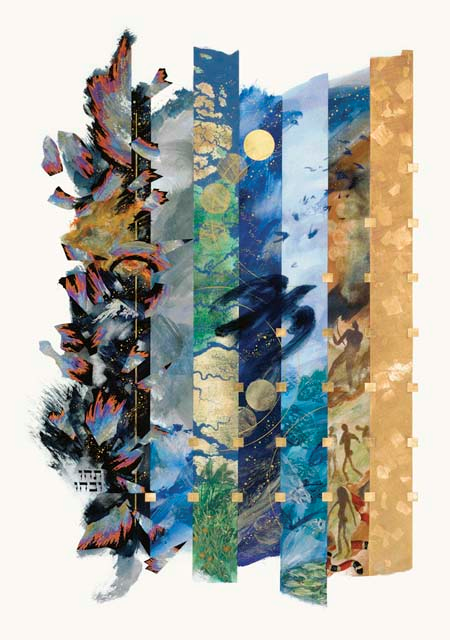 From the 
Old Testament
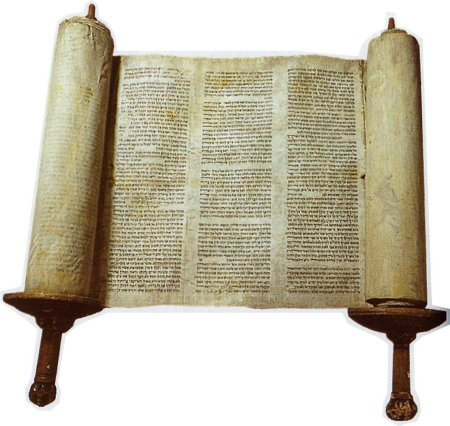 To whom has God spoken?
Genesis 6:7-9 
The Animals
They hear and respond
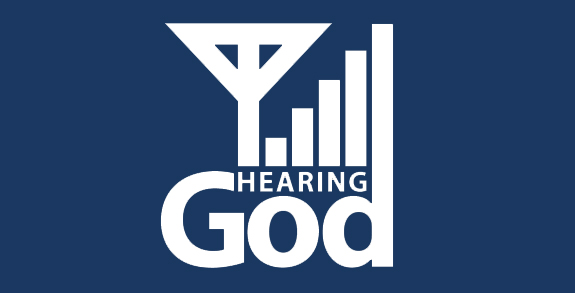 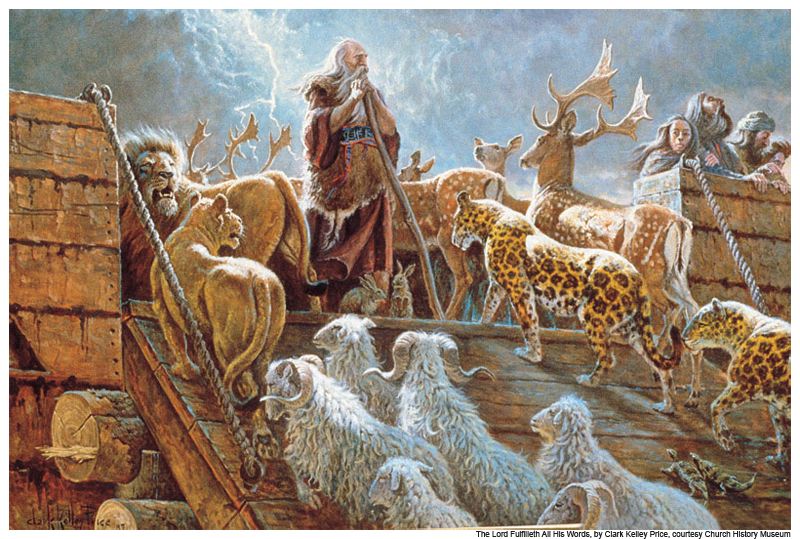 From the 
Old Testament
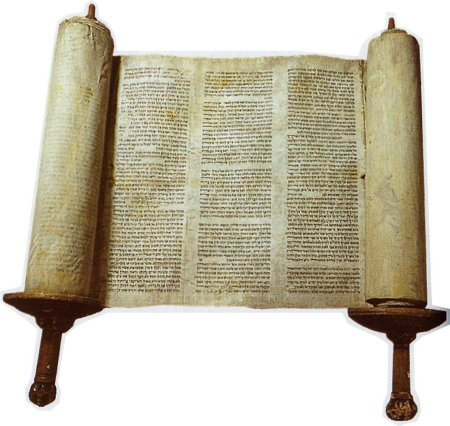 To whom has God spoken?
2 Chronicles 7:13
The Locusts
They hear and respond
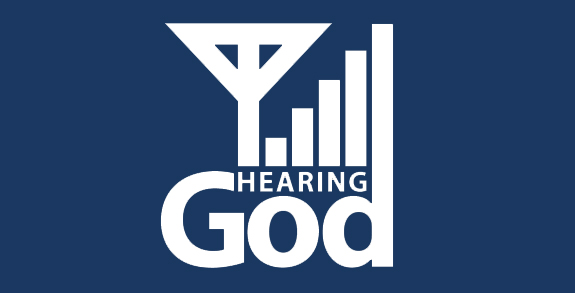 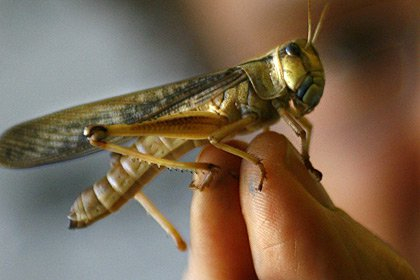 From the 
Old Testament
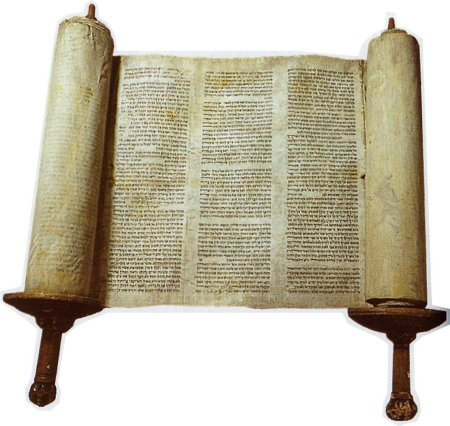 Who has heard God speak?
Adam & Eve – Before & After
Cain – Before & After
Noah
Abraham – Isaac – Jacob
King Abimelech 
Joseph
Moses – Aaron
Joshua
Deborah – Gideon – Samson’s Parents
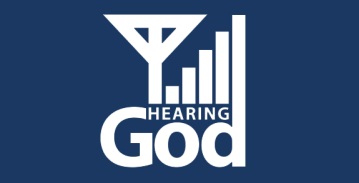 From the 
Old Testament
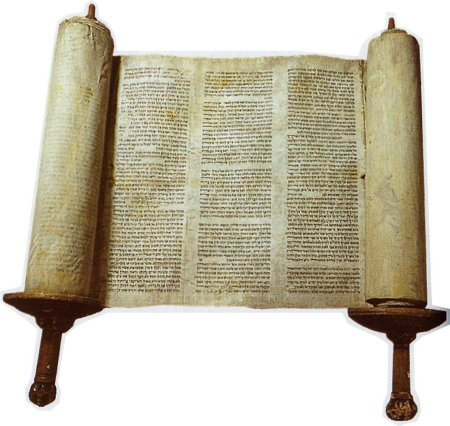 Who has heard God speak?
Samuel
David
Solomon
Gad – Nathan – Elijah – Elisha 
Isaiah – Jeremiah – Ezekiel
Daniel – Hosea – Joel – Amos – Obadiah – Jonah – Micah – Nahum – Habakkuk – Zephaniah -  Haggai – Zechariah - Malachi
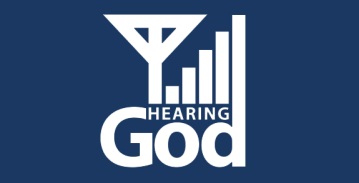 From the 
Old Testament
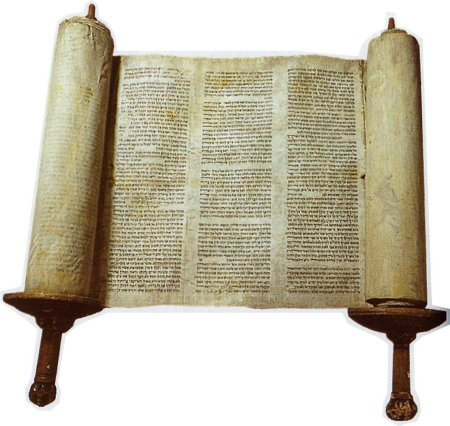 Who has heard God speak?
Zacharias - Joseph – Mary 
Peter
Philip
Saul – later named Paul
Ananias
Cornelius
People in the church at Antioch
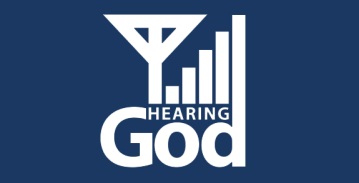 From the 
New Testament
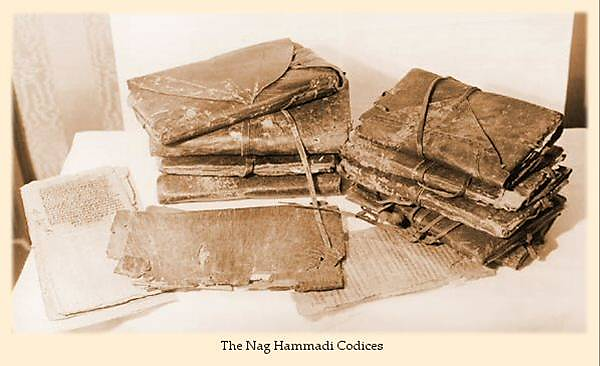 Who has heard God speak?
Paul, Silas, Timothy forbidden to go to Asia
Paul shipwreck
The Apostle John – Book of Revelation

Jesus
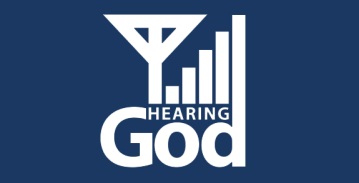 From the 
New Testament
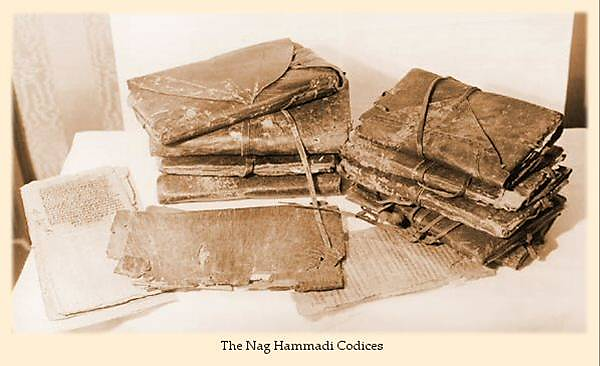 Who can hearGod speak?
And when He has come, He will convict the world of sin, and of righteousness, 
and of judgment     
John 16:8

No one can come to Me unless the Father who sent Me draws him
John 6:44
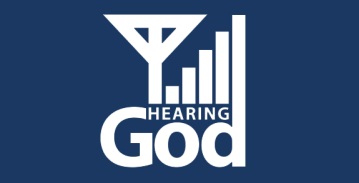 Anyone
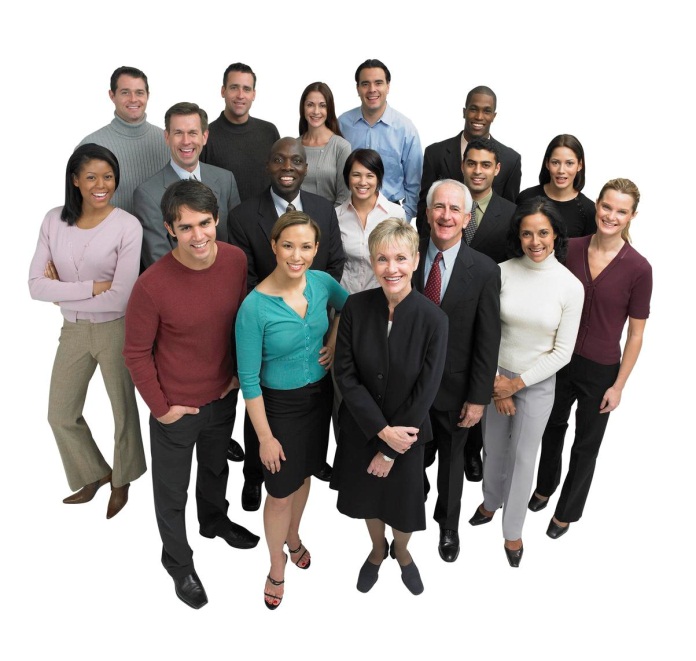 Who can hearGod speak?
My Story
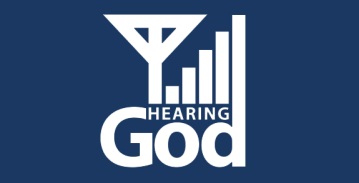 Who can hearGod speak Regularly?
And other sheep I have which are not of this fold; 
them also I must bring, 
and they will hear My voice; 

John 10:16
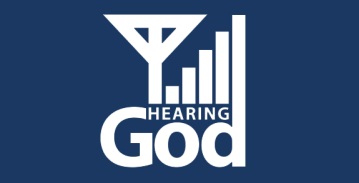 Believers
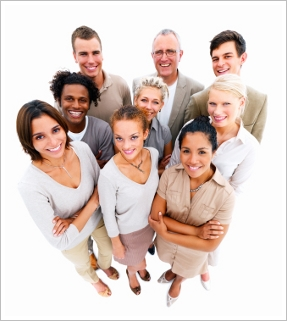 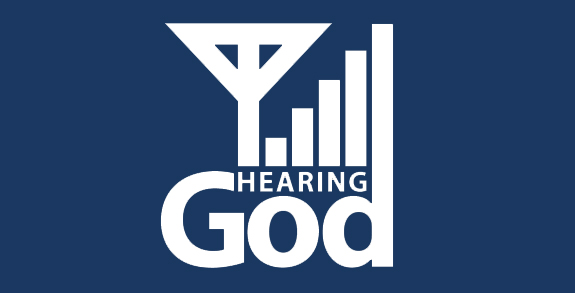 Why Should We Want To Hear God Speak To Us?
?
Why should we want to hear God speak?
Adam and Eve
   
Genesis 2 - 3

God created man for Relationship with Himself
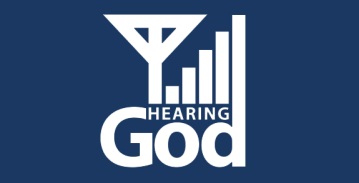 Why should we want to hear God speak?
And this is eternal life, that they may know You, the only true God, and Jesus Christ whom You have sent.   
John 17:3

God created man for Relationship with Himself
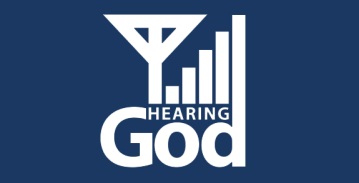 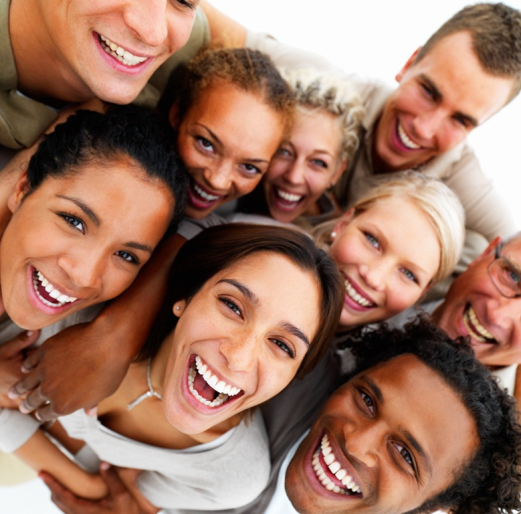 Why Should We Want To Hear God Speak To Us?

1  Relationship
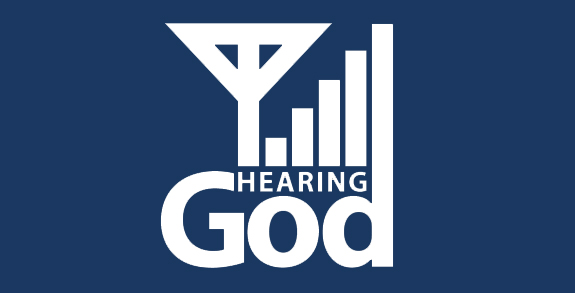 Why should we want to hear God speak?
Then He appointed twelve, that they might be with Him and that He might send them out to preach,  and to have power to heal sicknesses and to cast out demons.   
Mark 3:14-15

Jesus appointed people for Relationship with Himself
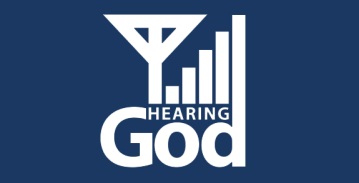 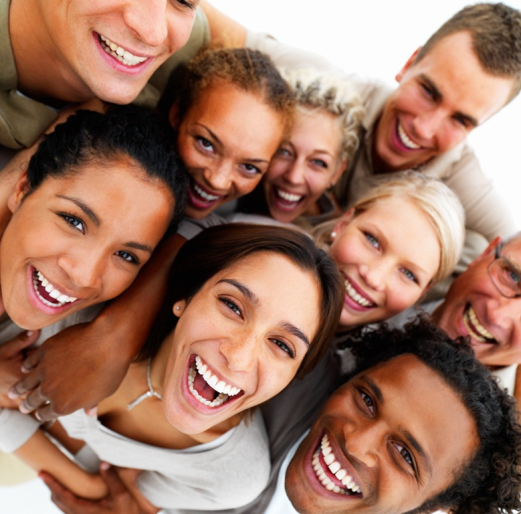 Why should we want to hear God speak?
However, when He, the Spirit of truth, has come, He will guide you into all truth; 
John 16:13
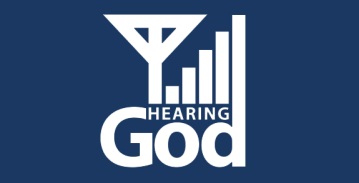 2. Guiding into Truth
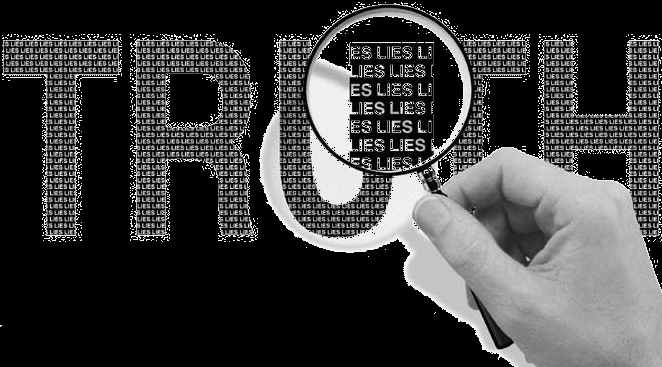 Why should we want to hear God speak?
My Story
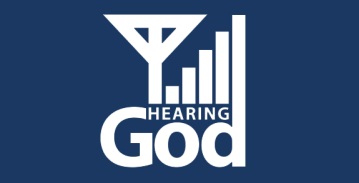 2. Guiding into Truth
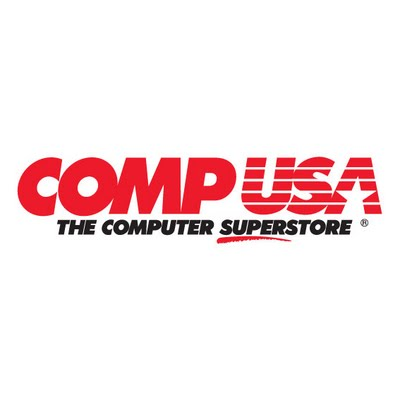 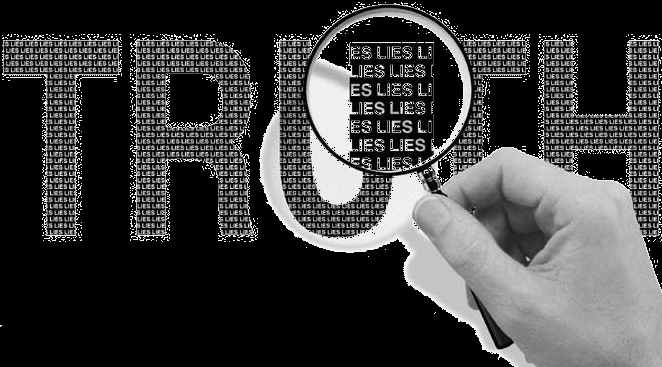 Why Should We Want To Hear God Speak To Us?

Relationship
Guidance in Truth
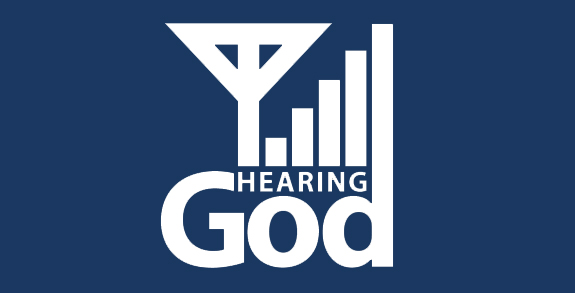 Why should we want to hear God speak?
However, when He, the Spirit of truth, has come, He will guide you into all truth; for He will not speak on His own authority, but whatever He hears He will speak; and He will tell you things to come. John 16:13
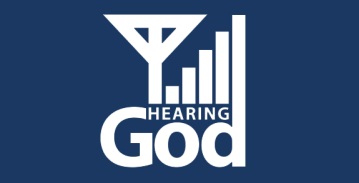 2. Future Expectations
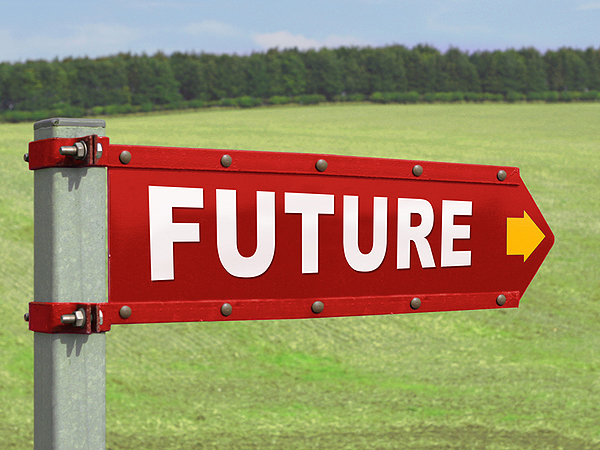 Why should we want to hear God speak?
My Story
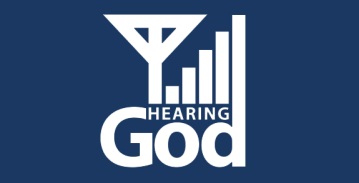 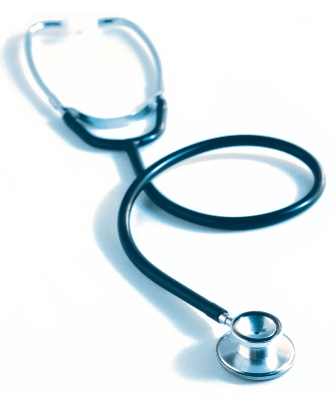 Future Expectations
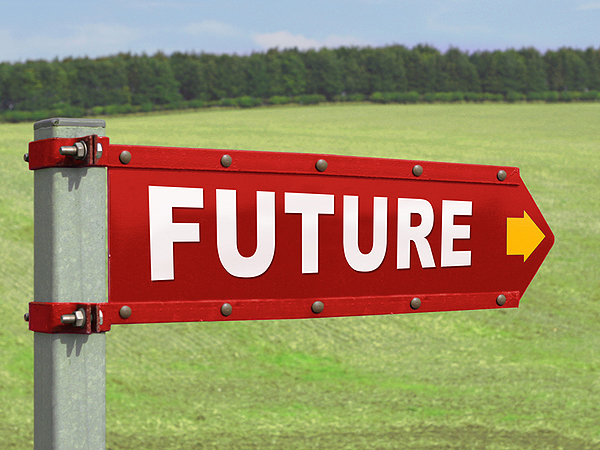 Why Should We Want To Hear God Speak To Us?

Relationship
Guidance in Truth
Personal Future
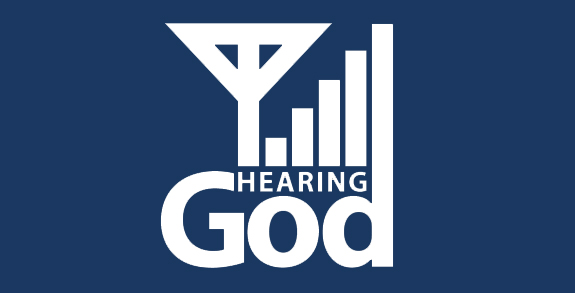 Why should we want to hear God speak?
Grace and peace be multiplied to you in the knowledge of God and of Jesus our Lord, 

as His divine power has given to us all things that pertain to life and godliness, through the knowledge of Him who called us by glory and virtue,
2 Peter 1:2-3
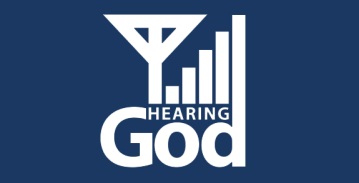 Why should we want to hear God speak?
My Story
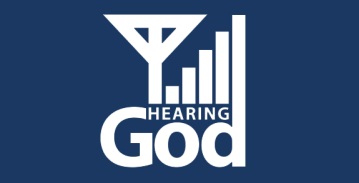 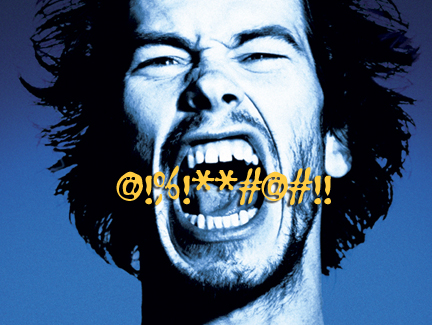 Why Should We Want To Hear God Speak To Us?

Relationship
Guidance in Truth
Personal Future
Knowledge of God
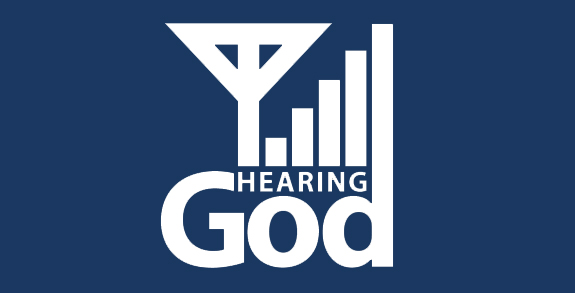 Why Do People 
Not Hear God?
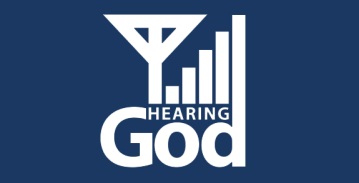 ?
Why Not Hear?
My sheep 
hear My voice, 
and I know them, 
and they follow Me.
John 16:27
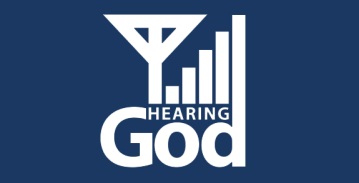 1.  
Not Think God is Speaking
Why Not Hear?
To him the doorkeeper opens, and the sheep hear his voice; and he calls his own sheep by name and leads them out. 

And when he brings out his own sheep, he goes before them; and the sheep follow him, for they know his voice. 
John 10:3-4
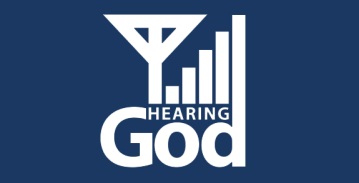 1.
Not Think God is Speaking
to me
Why Not Hear?
But the natural man does not receive the things of the Spirit of God, for they are foolishness to him; nor can he know them, because they are spiritually discerned
1 Corinthians 2:14
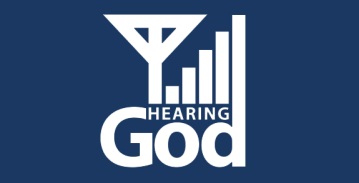 1.
Not Think God is Speaking
to me
Why Not Hear?
But he who is spiritual judges all things, yet he himself is rightly judged by no one.  For “who has known the mind of the Lord that he may instruct Him?” But we have the mind of Christ
1 Corinthians 2:15-16
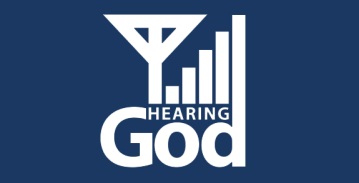 1.
Not Think God is Speaking
to me
Why Not Hear?
Do not think God is speaking to them

For the hearts of this people 
have grown dull.Their ears are hard of hearing,And their eyes they have closed

Matthew 13:15
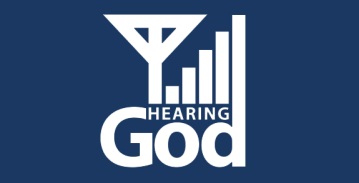 Why do we not hear the Voice of God?
And you will seek Me and find Me, when you search for Me with all your heart. 

I will be found by you, says the Lord,

Jeremiah 29:13-14
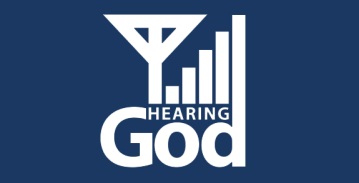 2. Not seeking God with all your heart
Why Not Hear?
Do not think God is speaking to them

Not seeking the Lord with all their heart – Half hearted 

a double-minded man, unstable in all his ways
James 1:8
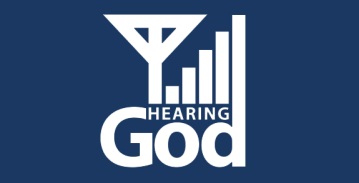 Why do we not hear the Voice of God?
Be still, 
and know that I am God

Psalm 46:10
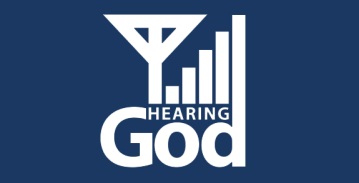 3. Not being Quiet
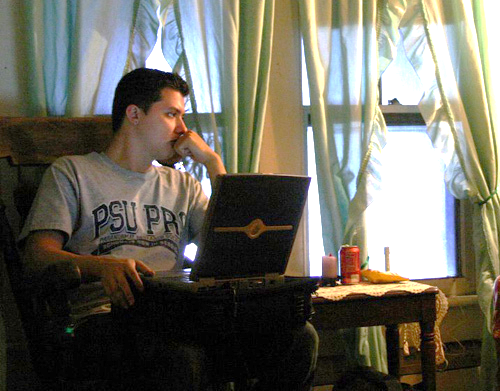 Why do we not hear the Voice of God?
Draw near to God and He will draw near to you.
James 4:8
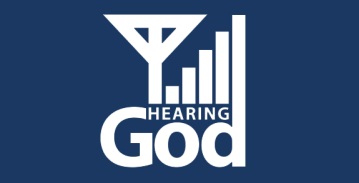 3. Not being Quiet to Focus
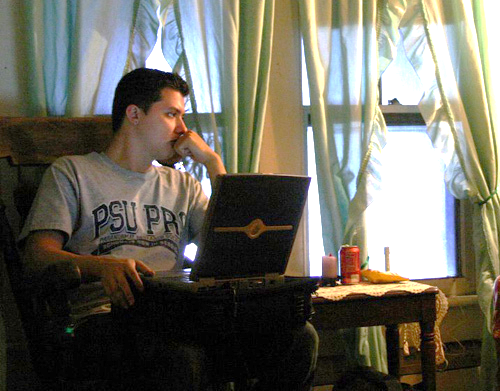 Why Not Hear?
Do not think God is speaking to them


Not seeking the Lord with all their heart – Half hearted 


3. Not becoming quiet and getting focused on God
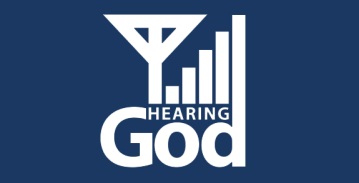 ?
Hearing God
in our daily lives
Part 2 -  The Way God Speaks To US
Knowing different voices
God two ways God 
speaks to His people?
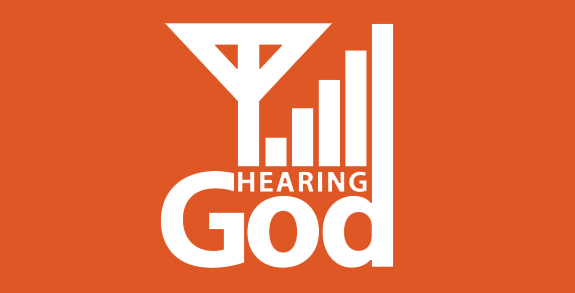 Two 
Supernatural parents of our spiritual birth?
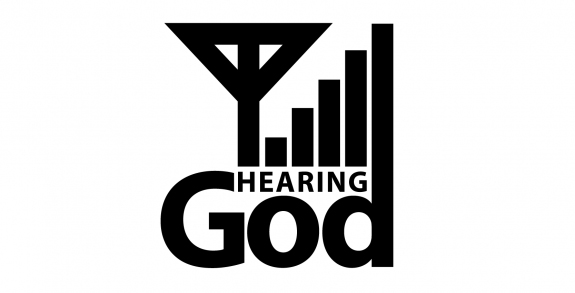 …having been born again, not of corruptible seed but incorruptible, through
 
the Word of God
 
which lives and abides forever

1 Peter 1:23
1.
 The Word 
of God
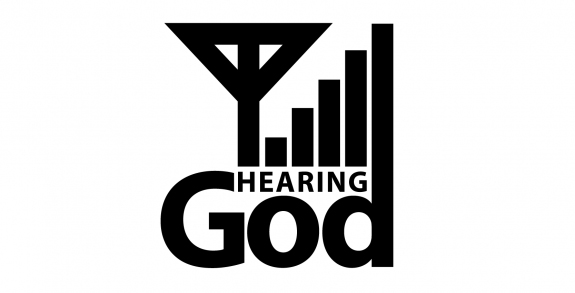 2.
The Spirit 
of God
So is everyone 
who is born of 
the Spirit

John 3:8
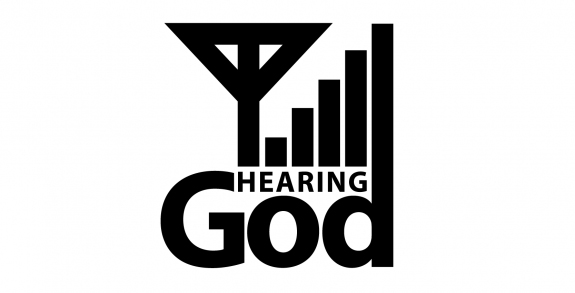 Two ways 
God 
Speaks to 
His people?
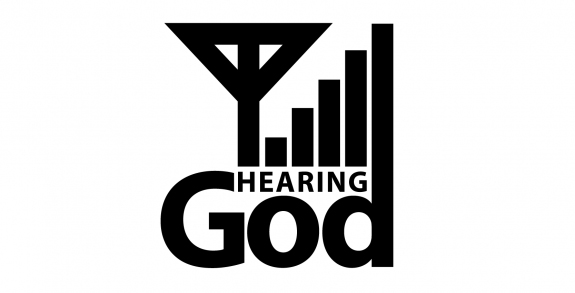 The First Way God Speaks To His People
His 
Written Word
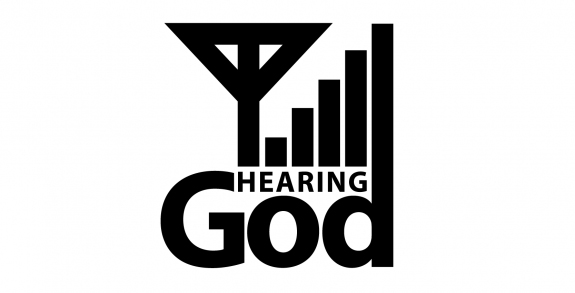 The Second Way God Speaks To His People
The Ministry
of 
the Holy Spirit
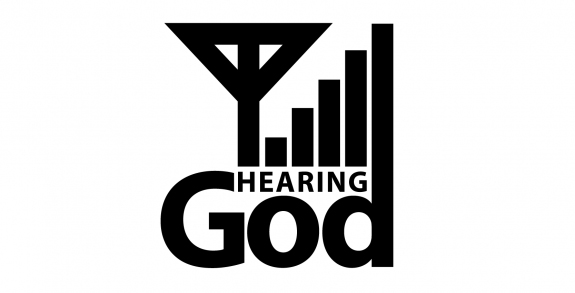 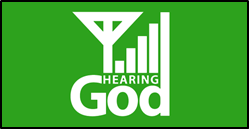 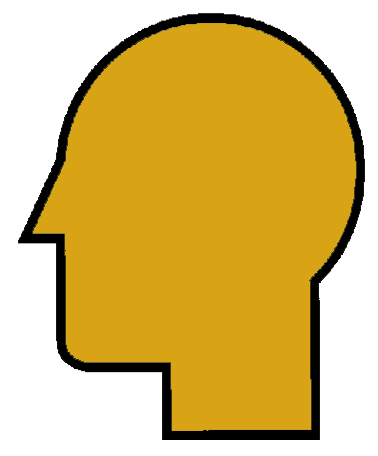 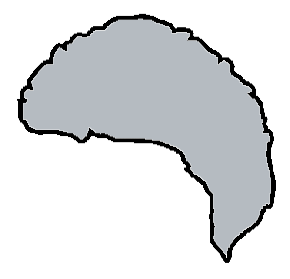 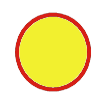 MAN IS:A Spirit Being
MAN HAS:A BodyA Soul
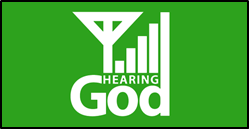 Human Beings are
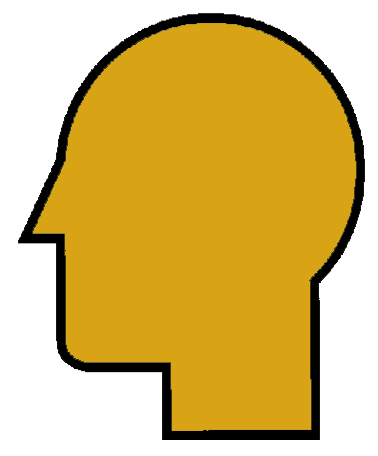 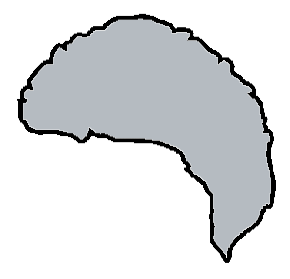 BODY
World-conscious using the senses of seeing, hearing, tasting, smelling and touching.
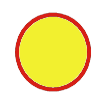 SOUL
Self-conscious using  intelligence, reason, emotion and will.
SPIRIT
God-conscious and is able to know, worship, trust and glorify Him.
Speaking in our thoughts
The Voice of Reason
The Voice of the Holy Spirit
The Voice of the evil one
Voice of Reason
Self talk – from observation

You will deliberate 
and think things through, 
and afterwards, 
make your decision.
Voice of Reason
Not bad but can be prejudiced by … 

Mark 2:1-8		Scribes Reason


Acts 28:1-6 		People of Malta
Voice of Reason
Numbers 13:26-33
NOTE: 
If the answer of your mind 
contradicts the Written Word, 
or contradicts what God has said 
then you must abandon 
the voice of your reasoning
Speaking in our thoughts
The Voice of the evil one
The Voice of Satan
Deceive you, (Revelation 20:7-8) 
Bring Oppression, (Acts 10:38)  
Discourage (Numbers 32:6-10)        
Inspire rage, anger & malice, (Ephesians 4:31)
The Voice of Satan
Encourage you to: 
Bitterness, (Colossians 3:19)    
Confusion, (Acts 19:32)  
Rationalize sin, (Isaiah 5:20) 
Lying, (I John 2:4) 
Doubt God's Word, (Hebrews 3:12) 
Division in your family, church, business, 
(Mark 3:25) 
Disobey the Word of God, (Joshua 5:6)
The Voice of Satan
Encourage you to: 
Be fearful (Mark 4:40) 
Lose hope, (Job 7:1-15) 
Be dismayed, (Joshua 1:9) 
Seek revenge, (Ezekiel 25:15) 
Curse God, (Job 2:9) 
Stir up unforgiveness, 
    (Matthew 6:15) 
To be ashamed of the gospel, (Mark 8:38) 
To think you cannot to hear God’s voice, (John 10:10)
Speaking in our thoughts
The Voice of the Holy Spirit
Growing Strong
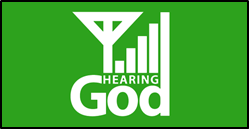 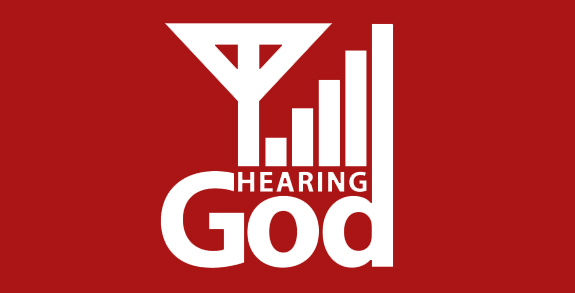 God helps some people more than others

He is not respecter of persons
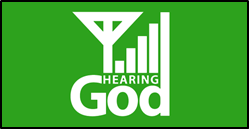 Growing Strong
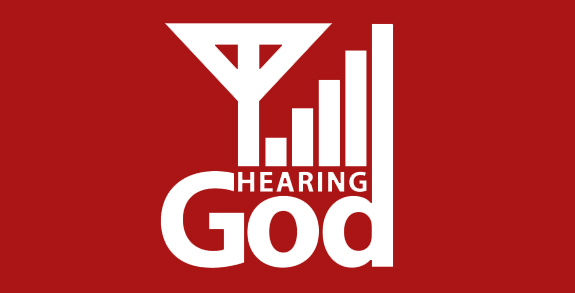 Why?

Some have learned to depend on and yield to Him more than others
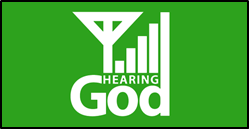 Growing Strong
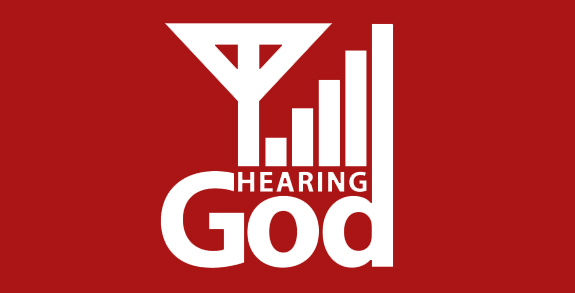 That is developed
More your spirit developed – the more sensitive to Holy Spirit
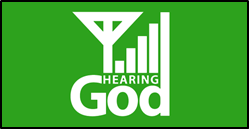 Growing Strong
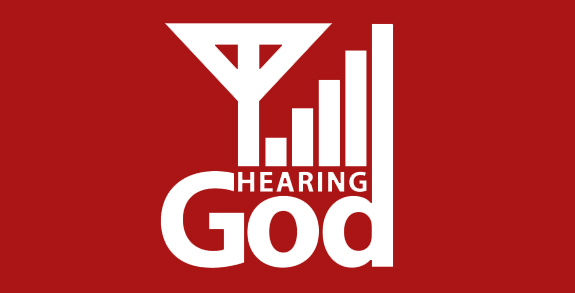 Hebrews 5:14

Senses exercised 
to discern both 
good and evil
1.
Growing Strong
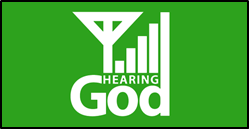 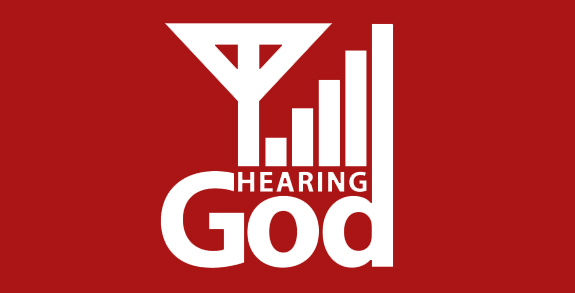 Get into the Word
Luke 24:25-26
Luke 24:42-48
Get into Word
Filled with Spirit
No Fellowship with Demons
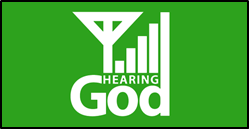 5. Follow Example
6. Walk in the Spirit
7. Peruse Love
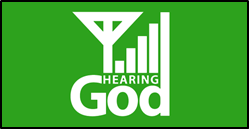 Recognizing Conviction
The Holy Spirit

Gives a sense of holiness

Gives a sense of 
	God-consciousness through the Word
Satan

Gives a sense of worthlessness

Gives a sense of 
	self-consciousness through feelings
Recognizing Conviction
The Holy Spirit
Satan
Generally deals with one thing at a time
Throws the “whole book”
Usually quiet
Usually with major clamoring
Specific with clarity
General with confusion
Recognizing Conviction
The Holy Spirit
Satan
Corrects
Accuses
Convicts
Condemns
Deals with 
	confessed sin
Deals with unconfessed sin
Recognizing Conviction
The Holy Spirit
Satan
Encourages to obedience
Discourages to despair
Gives peace 
	with a sense of confirmation
Gives pressure with a sense of frustration
Leads to a life of balance
Leads to a life of bondage
Recognizing Conviction
The Holy Spirit
Satan
Deals in sincerity 
	and love
Deals in subtlety and anger
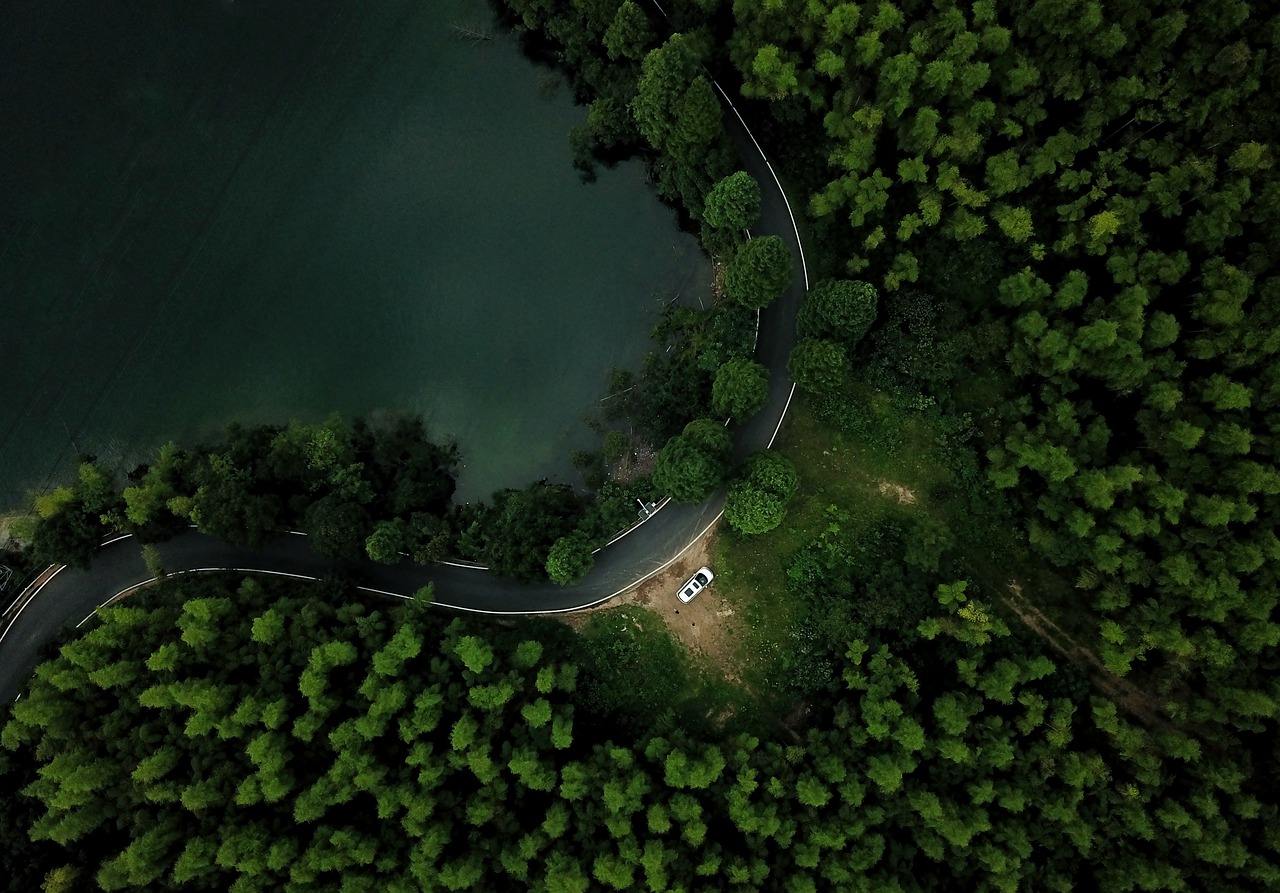 God’s PromptingsAlways agree with the Written Word of GodMay contradict your feelingsCan be easily rejectedHave His character of LoveProduce good fruitAre for Friendship – Relationship
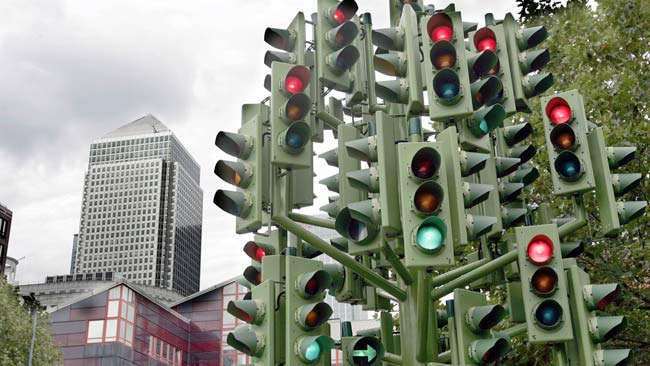 Assignments in Active Listening
Ministry Opportunities
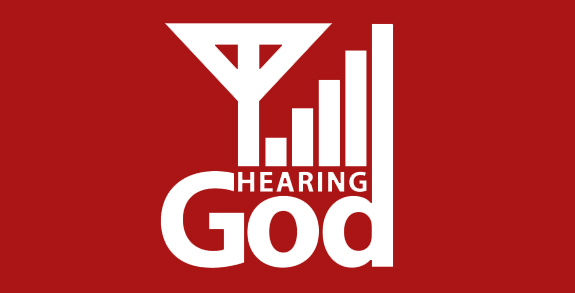 Prayer Points
Thank God He is speaking to your partner

Ask God to tune their heart to seek Him fully (whole hearted desire for Him)

Quite your heart and focus on Him
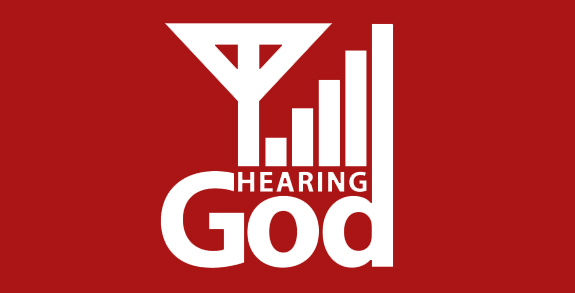 Activity Points
Ask God to bring a thought to your mind about a blessing of His salvation that he has brought into the life of your prayer partner.

Pray that blessing over them.
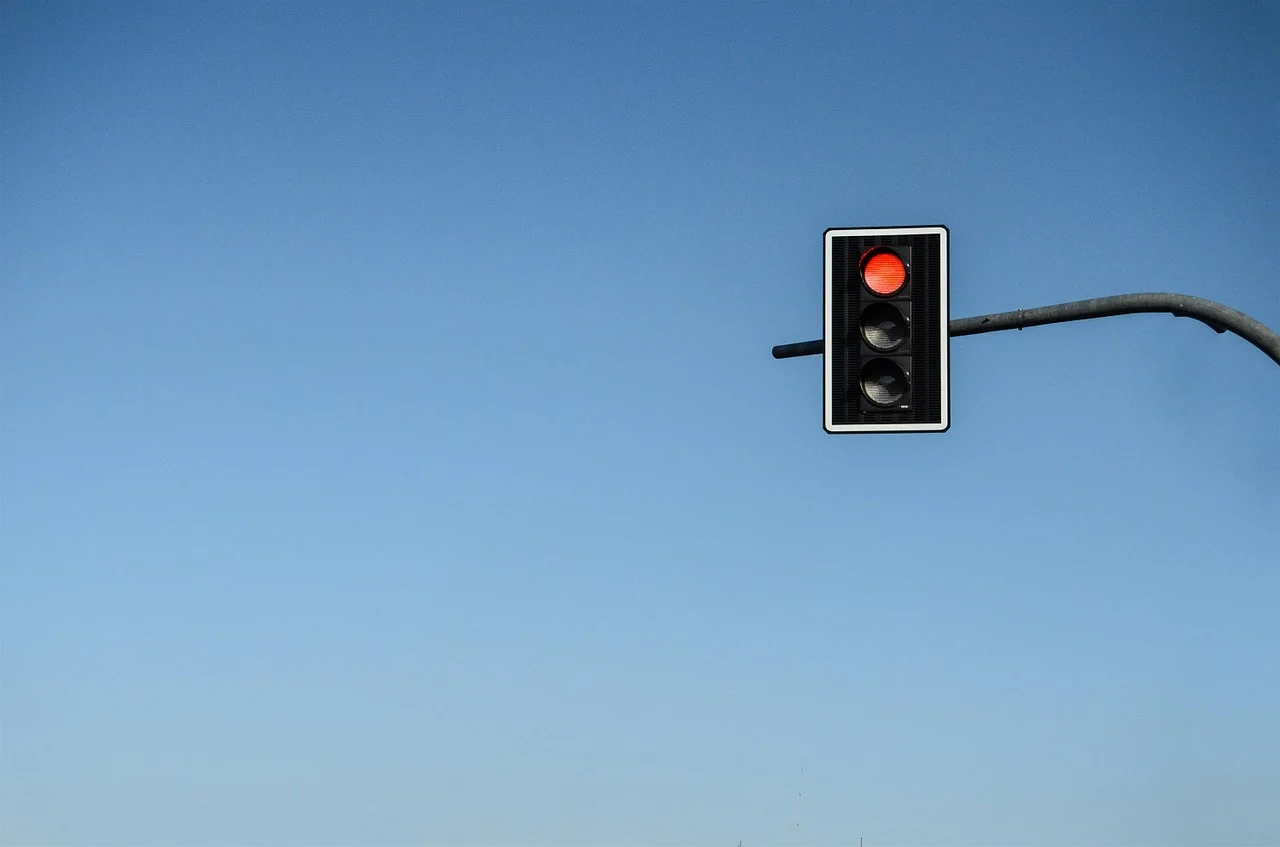 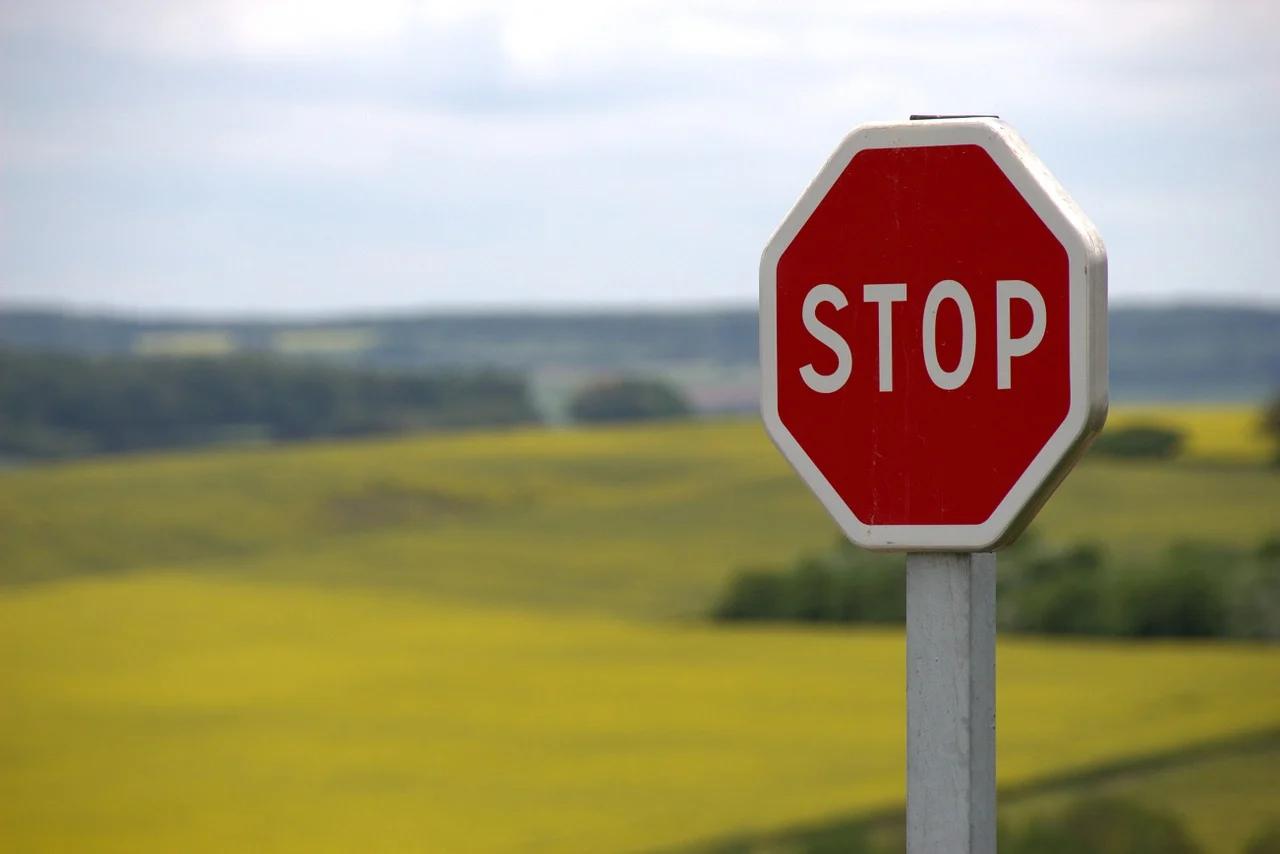 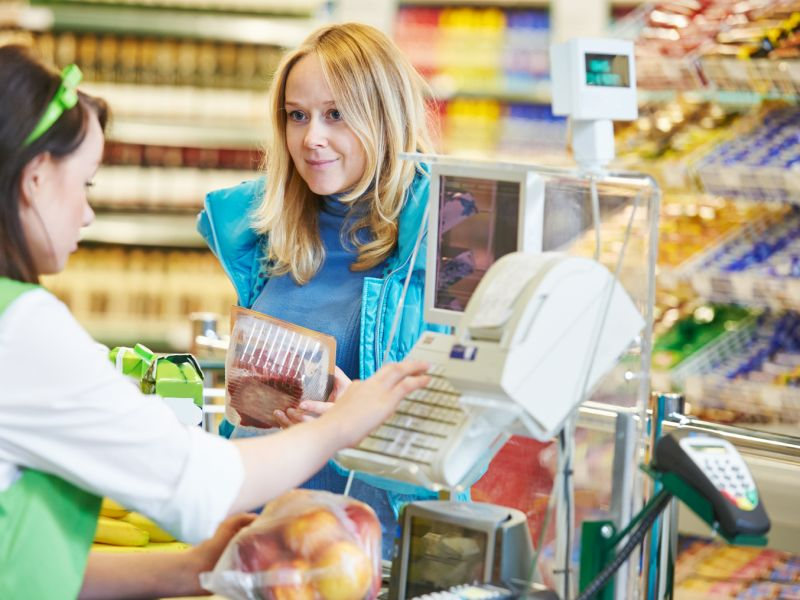 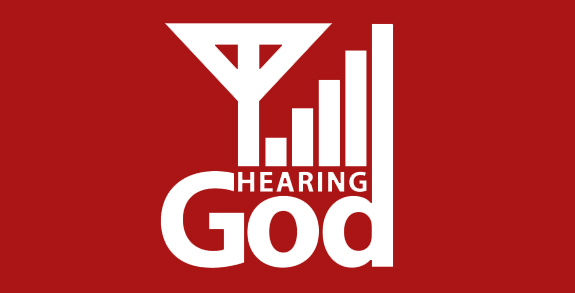 1 Samuel 3:9
Remember how Eli encouraged Samuel

if He calls you, that you must say,
‘Speak, Lord, for Your servant hears.’